Major Voyages to the Americas
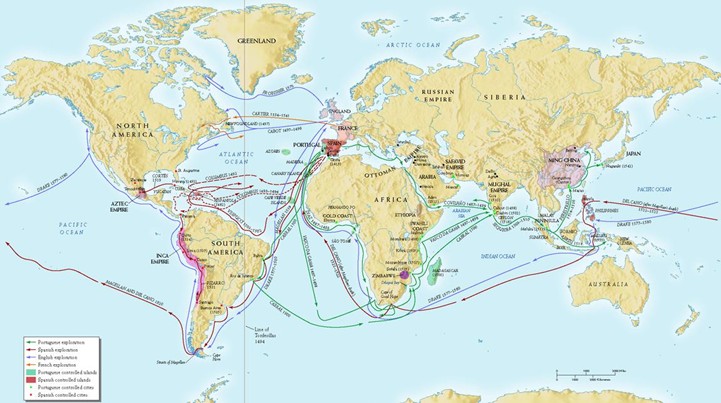 What group first explored the west?
In 1001, Viking sailors led by Leif Erikson reached the northern tip of North America. 
 
The voyages of the Vikings were not known to the Europeans.

http://www.history.com/topics/exploration/leif-eriksson
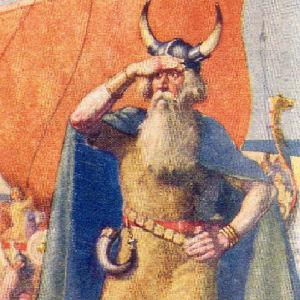 European Exploration
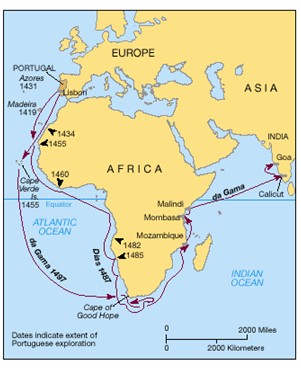 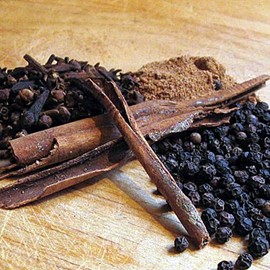 In the early 1400’s Portugal dominated sea travel. 

Portuguese explorers like Prince Henry the Navigator, Bartholomeu Dias, and Vasco DeGama were dominating trade routes to Asia 

They were not interested in setting up colonization
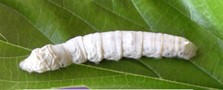 We want in too!!!
Spain, like Portugal, wanted to develop trade routes to Asia.  Queen Isabella and King Ferdinand of Spain hired Christopher Columbus to sail for their country.
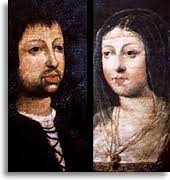 Columbus sails for Spain
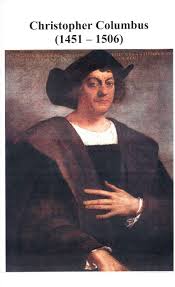 In August 1492, Columbus began his expedition, or journey, with three ships, the Nina, the Pinta and the Santa Maria

On October 12, 1492 Columbus and his crew spotted land in the Caribbean Sea, named it Hispaniola and claimed it for Spain.  This land is the present day Haiti and the Dominican Republic .
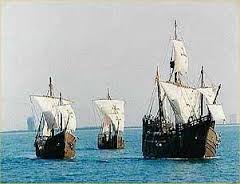 Columbus thought he has landed in Asia, where the Europeans called the islands “the Indies”.  When Columbus met the people there he called them Indians; however, they were Native Americans.
These Native Americans called themselves Taino.  Columbus brought the Taino people back to Spain and sold them as slaves.
Columbus made three more voyages across the Atlantic to the Caribbean Sea in search of gold.
Columbus thought he had landed in Asia, where the Europeans called the islands “the Indies”.  When Columbus met the people there he called them Indians; however, they were Native Americans

These Native Americans called themselves Taino.  Columbus brought the Táino people back to Spain and sold them as slaves.

Columbus made three more voyages across the Atlantic to the Caribbean Sea in search of gold.
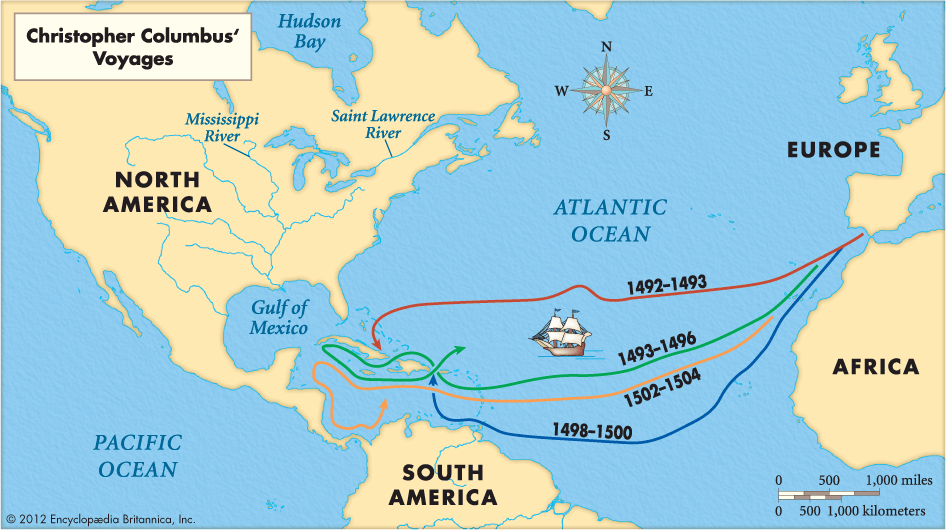